Knowledge Organiser: Mathematics
Year 10 Foundation Autumn Term 2
Suggested websites: Maths Genie, Save My Exam and Corbett Maths
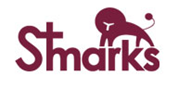 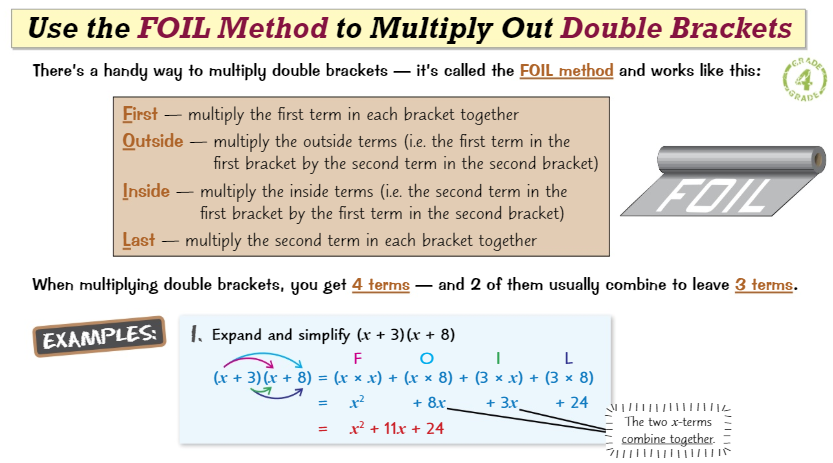 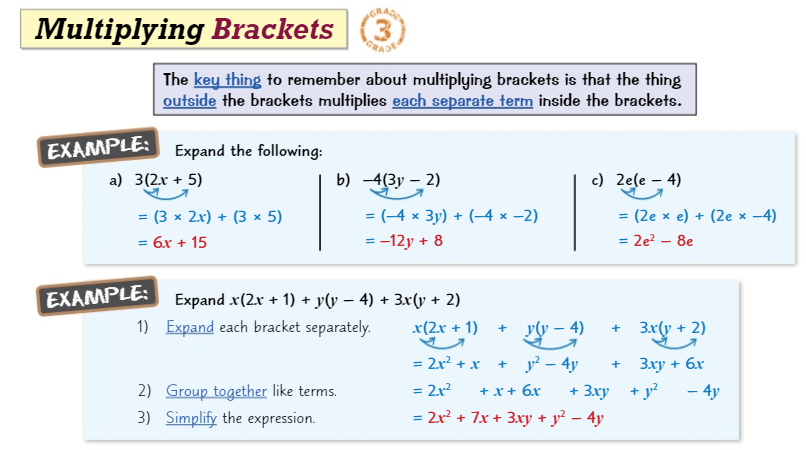 Big idea: Algebra
Key skills: 
Expanding and Factorising
Changing the Subject
Functions
Key Vocabulary 
Expand, Simplify, Coefficient,
Factorise, Terms, Brackets, Like Terms, Quadratic
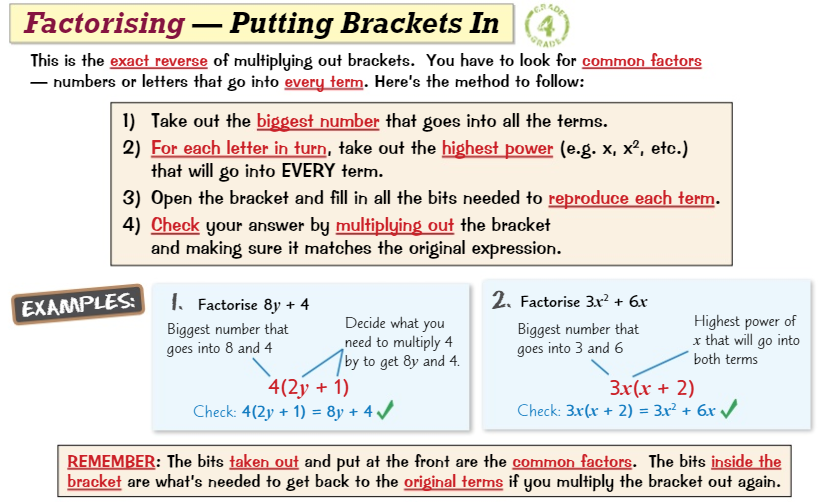 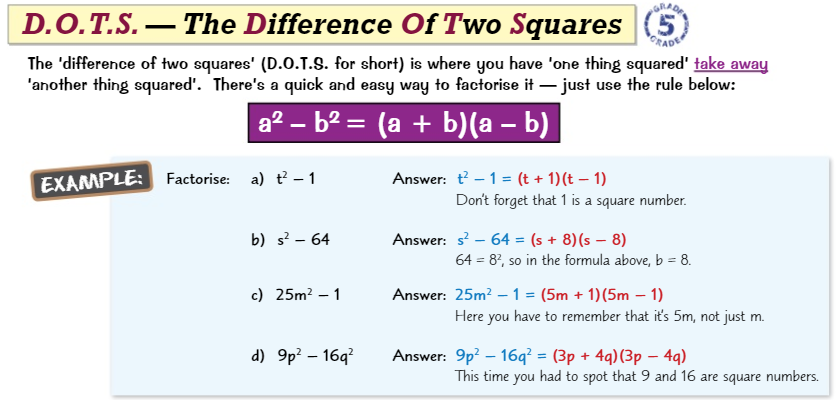 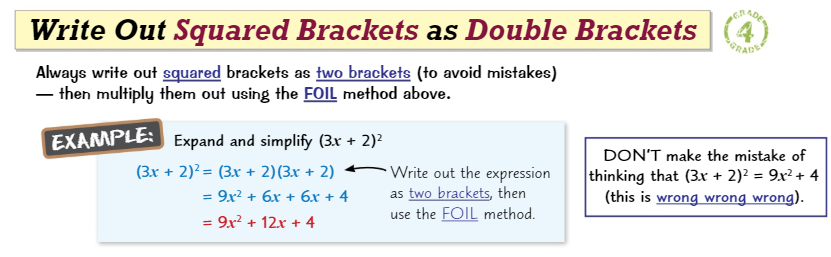 Knowledge Organiser: Mathematics
Year 10 Foundation Autumn Term 2
Suggested websites: Maths Genie, Save My Exam and Corbett Maths
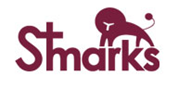 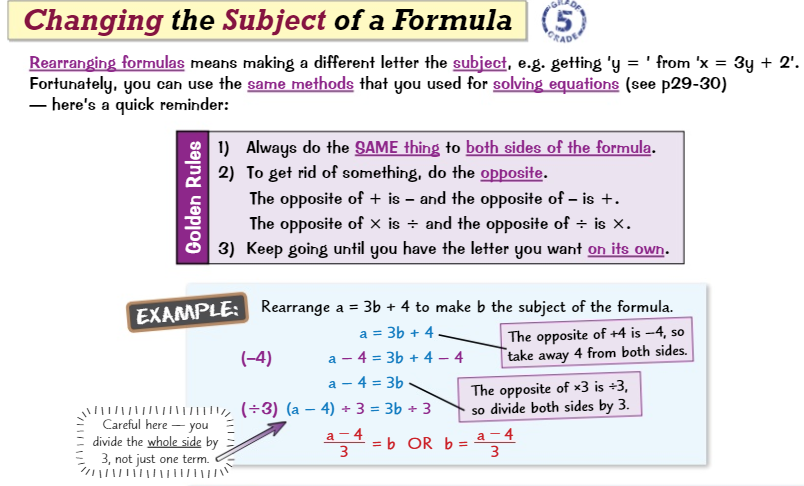 Big idea: Algebra

Key skills: 
Expanding and Factorising
Changing the Subject
Functions
Key Vocabulary 

Input, Output, Expression, Coefficient, Evaluate, Functions, Inverse Substitute, Rearrange, Solving,
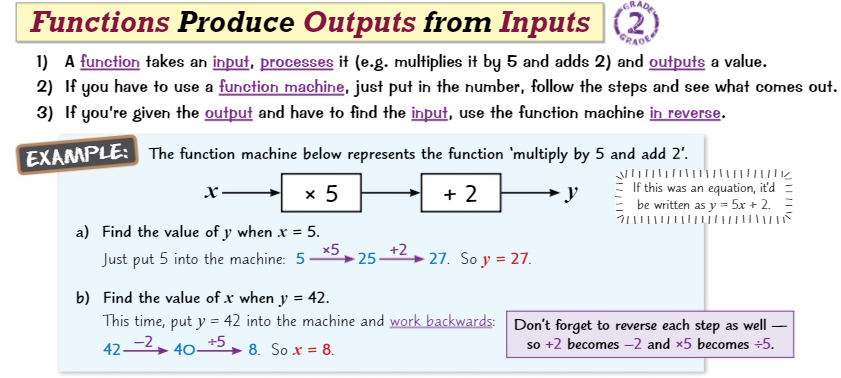 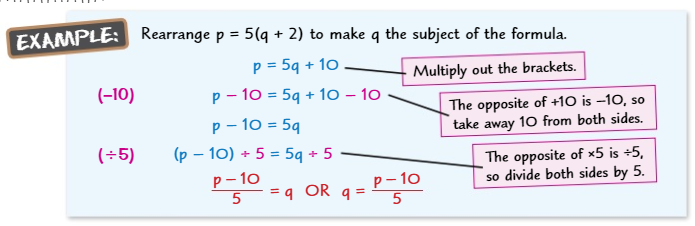 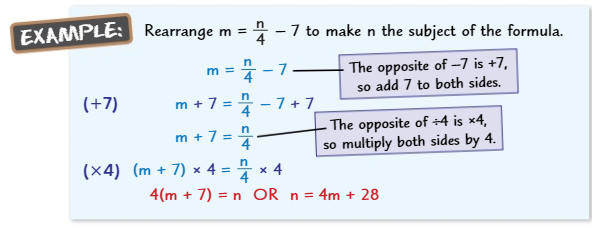